Primeiro encontro do quinto ciclo
Aritmética
Exercício 1:
Pedro caminha ao redor de uma praça retangular onde estão dispostas 12 árvores, brincando de tocar cada árvore durante seu passeio. Se no início ele toca árvore indicada na figura que segue, e se ele anda no sentido da seta, indique que árvore ele estará tocando ao encostar em uma árvore pela centésima vez.
Exercício 1:
Exercício 2:
O ano de 2014 começou em uma quarta-feira. Em que dia da semana cairá o último dia deste ano?
Exercício 3:
Qual é o resto da divisão de 2^56 por 7? E por 11?
Exercício 4:
Encontre o último algarismo do número 1989^1989 .
Exercício 5:
problema3.27)Uma fábrica produz chicletes que são embalados em pacotes de cinco unidades cada. Quantos pacotes serão produzidos com 3 257 unidades?
Exercício 6:
Exercício 23: Calcule o resto da divisão de 2011 por 7. Em seguida calcule o resto da divisão de 2011 + 2012 + 2013 + 2014 + 2015 por 7. Qual é o resto da divisão de 2011x2012x2013x2014x2015 por 7?
Exercício 7:
Exercício 15: (Banco de Questões 2011, nível 1, problema 10) Estrelix, um habitante de Geometrix, decidiu colocar os inteiros positivos seguindo a disposição indicada na figura:
Exercício 7:
Exercício 8:
Exercício 14: (Banco de Questões 2010, nível 1, problema 86) Os números de 0 a 2000 foram ligados por flechas. A figura dada mostra o começo do processo.
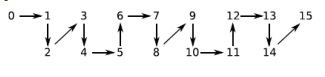 Exercício 8:
Desafio:
Exercício 12: (Fomin, capítulo 3, problema 30) Encontre o último algarismo do número 777^777
Apostila:
Seções 2.2 e 2.3 da Apostila do PIC da OBMEP “Encontros de Aritmética”, L. Cadar. e F. Dutenhefner. (http://www.obmep.org.br/docs/aritmetica.pdf)
Seção 3.4 da Apostila 1 da OBMEP, “Iniciação à Aritmética”, A. Hefez. (http://www.obmep.org.br/docs/apostila1.pdf )
Vídeos:
Link: http://matematica.obmep.org.br/index.php/modulo/ver…1) Propriedades Aritméticas dos Restos; 2) Problemas com calendários; 3) Qual é o resto da divisão de 2^56 por 7? E por 11?